Проведение открытых уроков «Основы безопасности жизнедеятельности»
 в образовательных учреждениях Тверской области
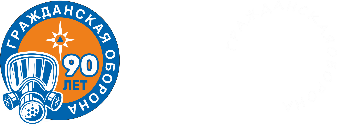 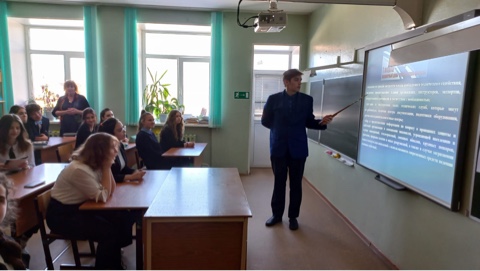 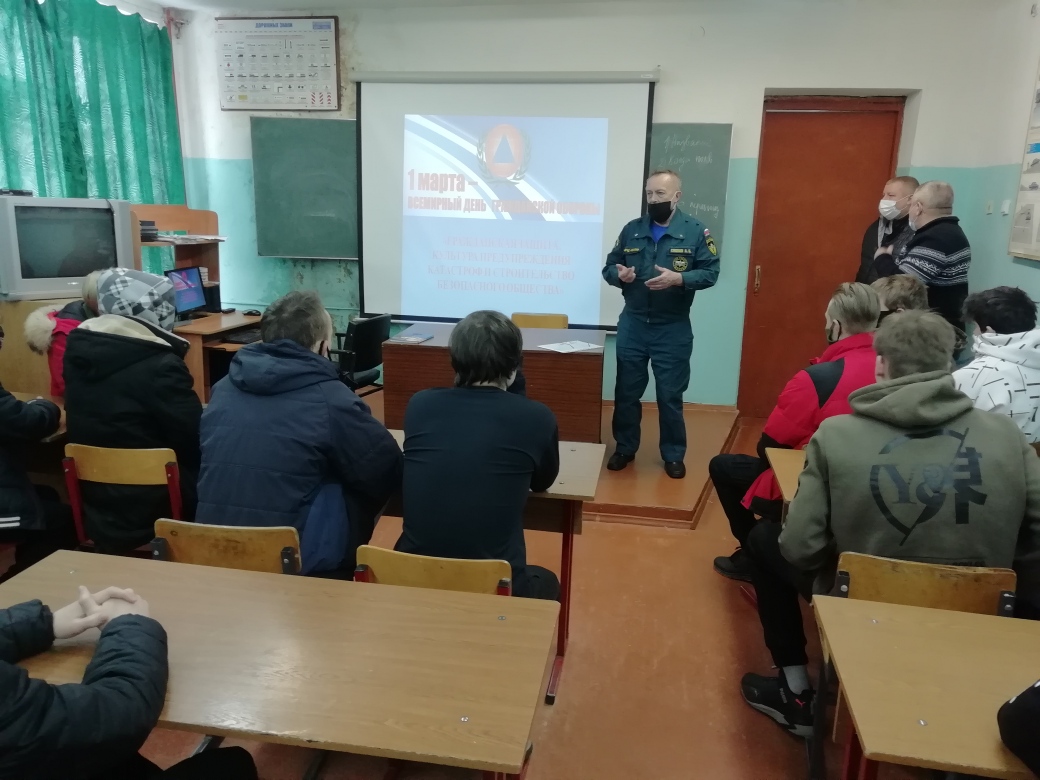 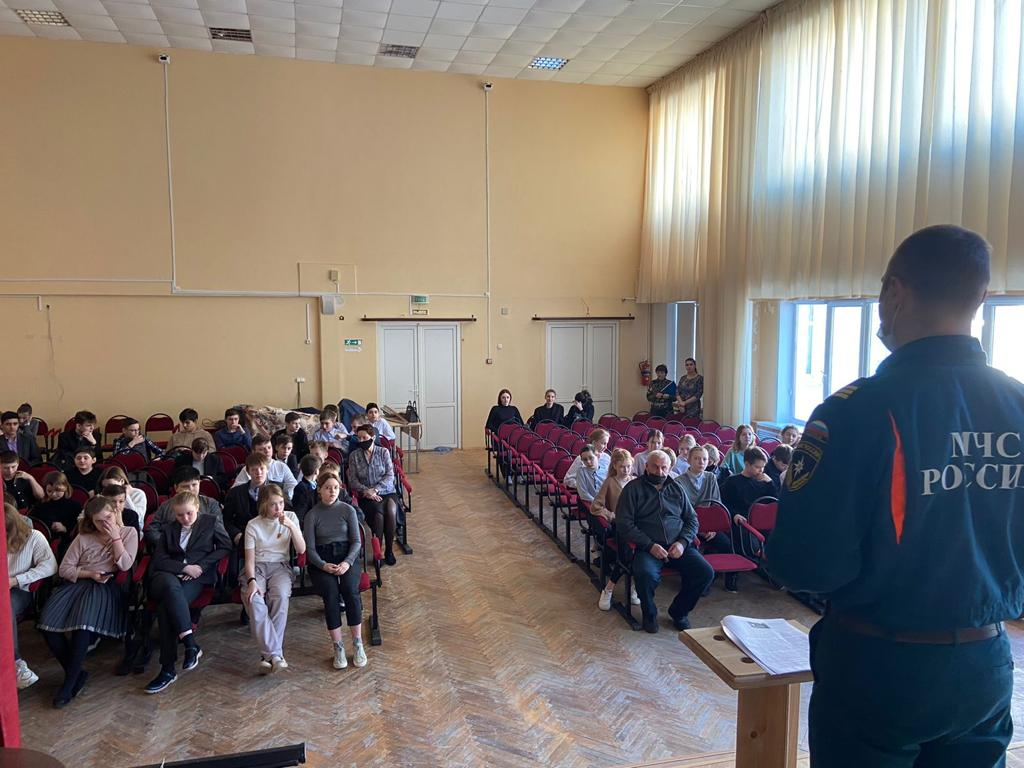 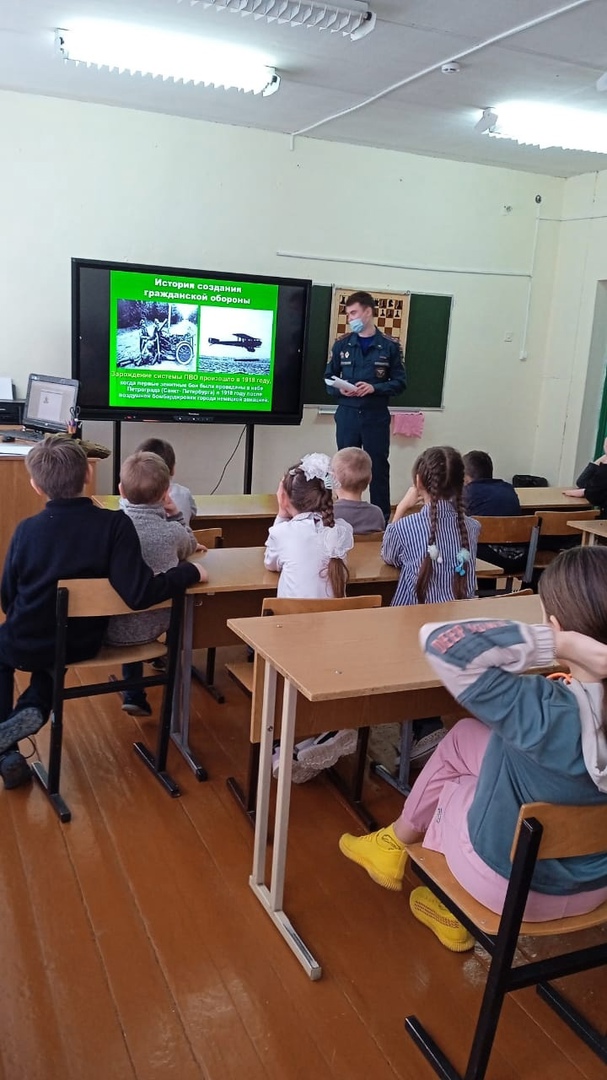 1
Проведение открытых уроков «Основы безопасности жизнедеятельности» 
в образовательных учреждениях Тверской области
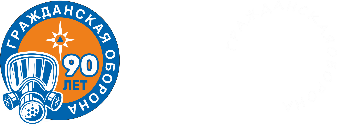 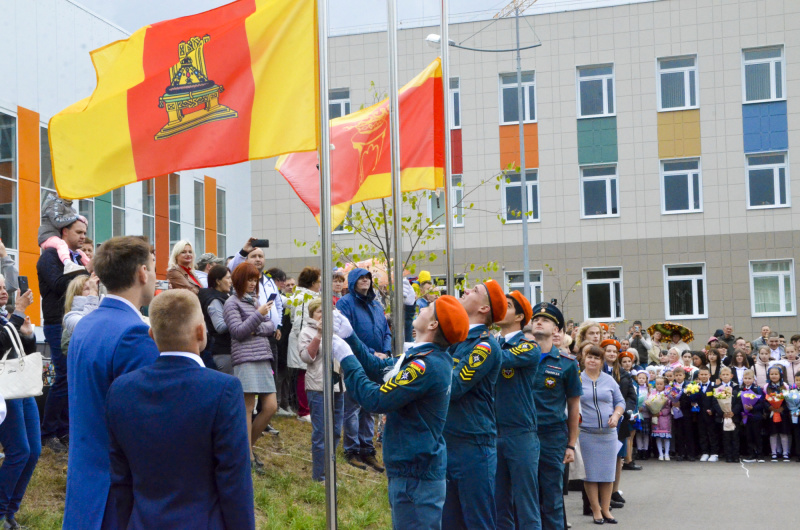 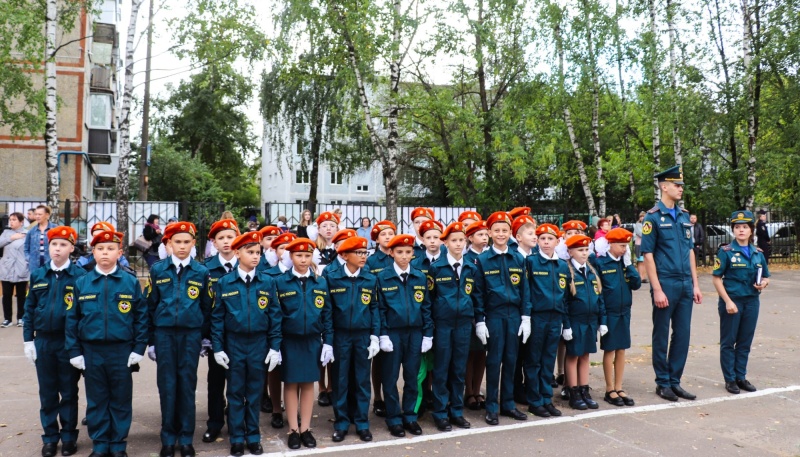 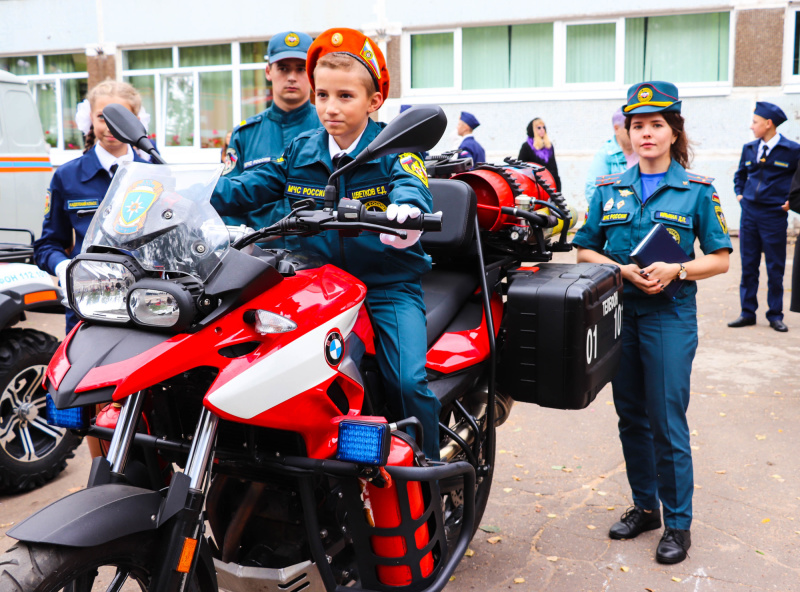 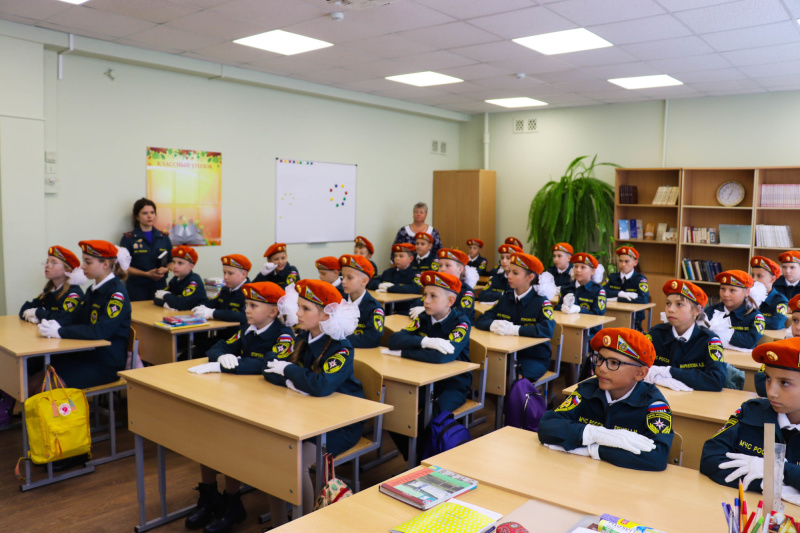 2
Проведение занятий «Основы безопасности жизнедеятельности» 
в детских дошкольных образовательных учреждениях Тверской области
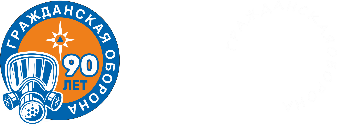 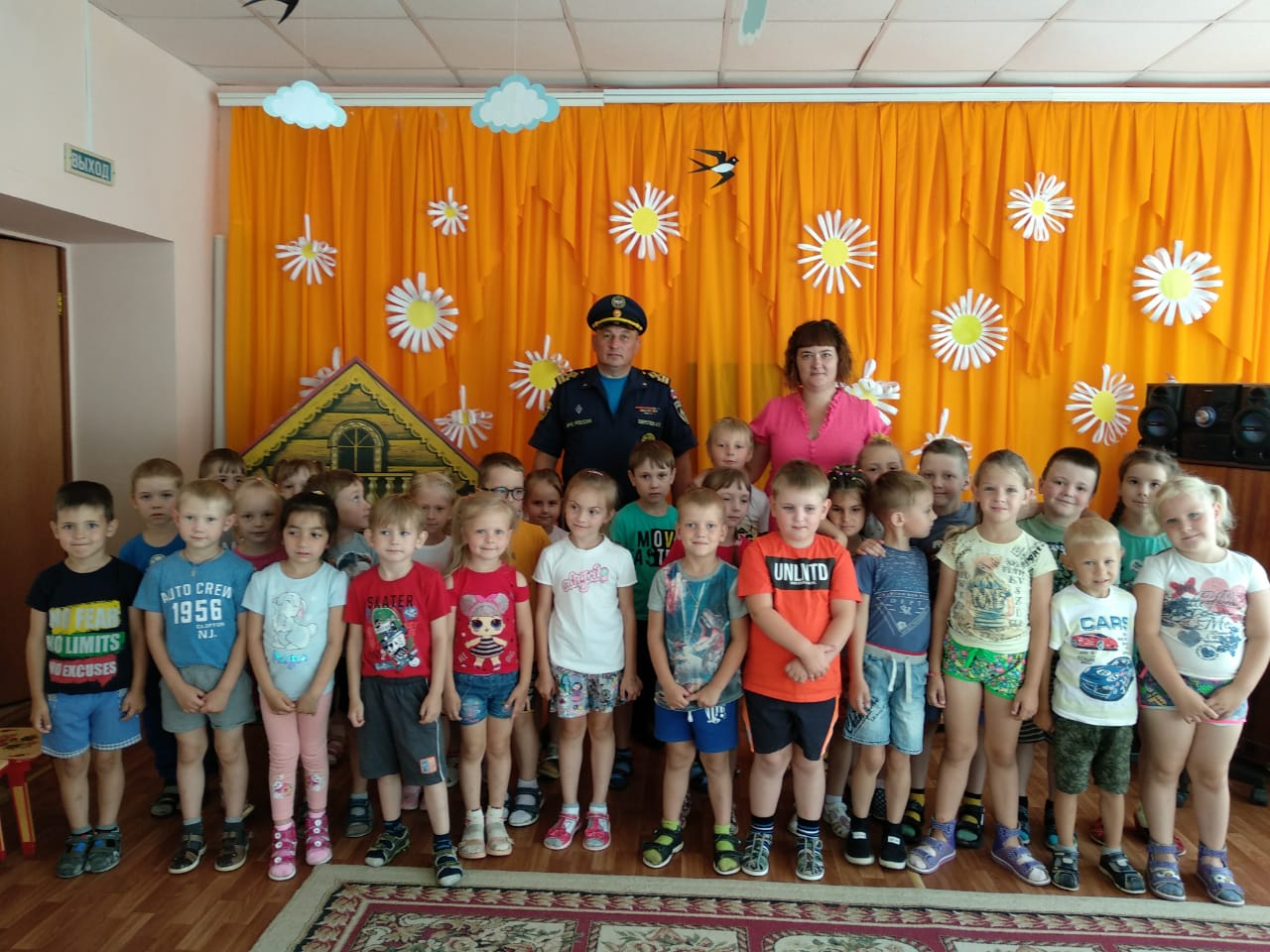 3